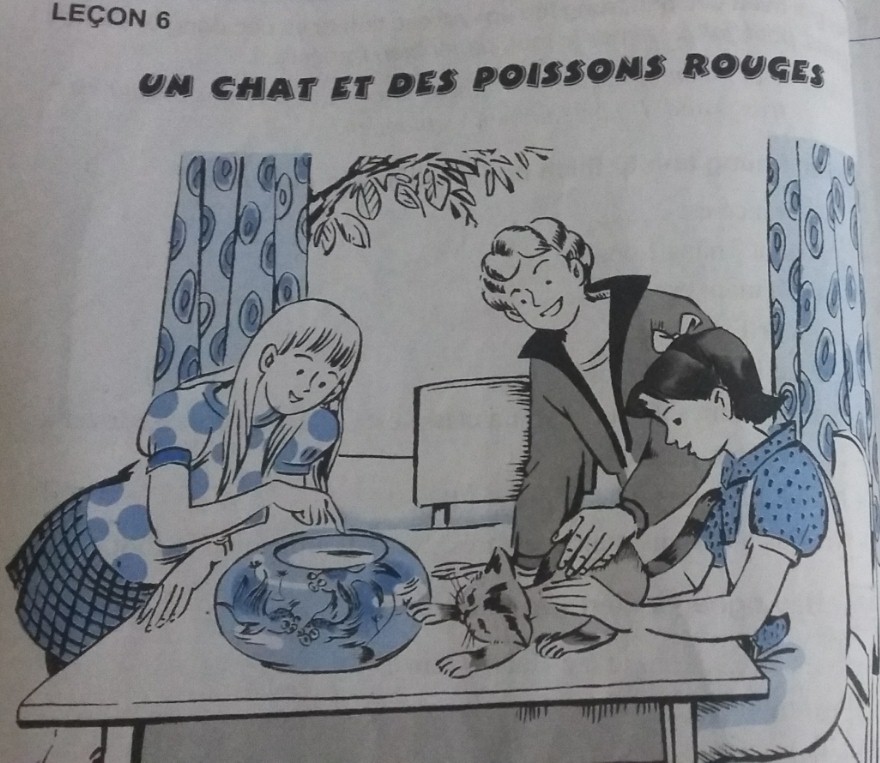 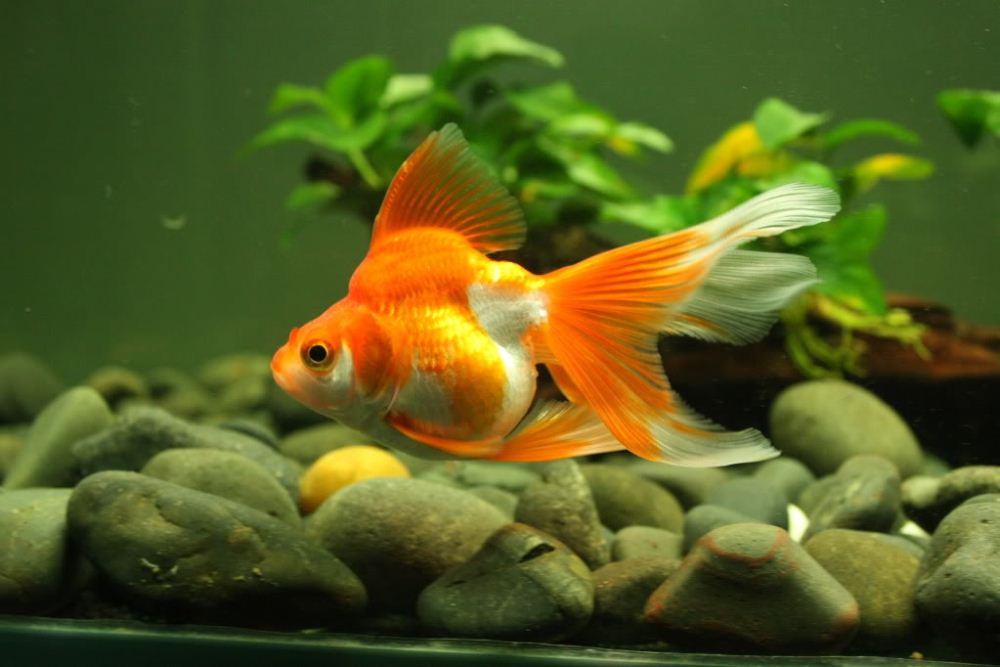 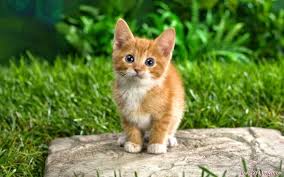 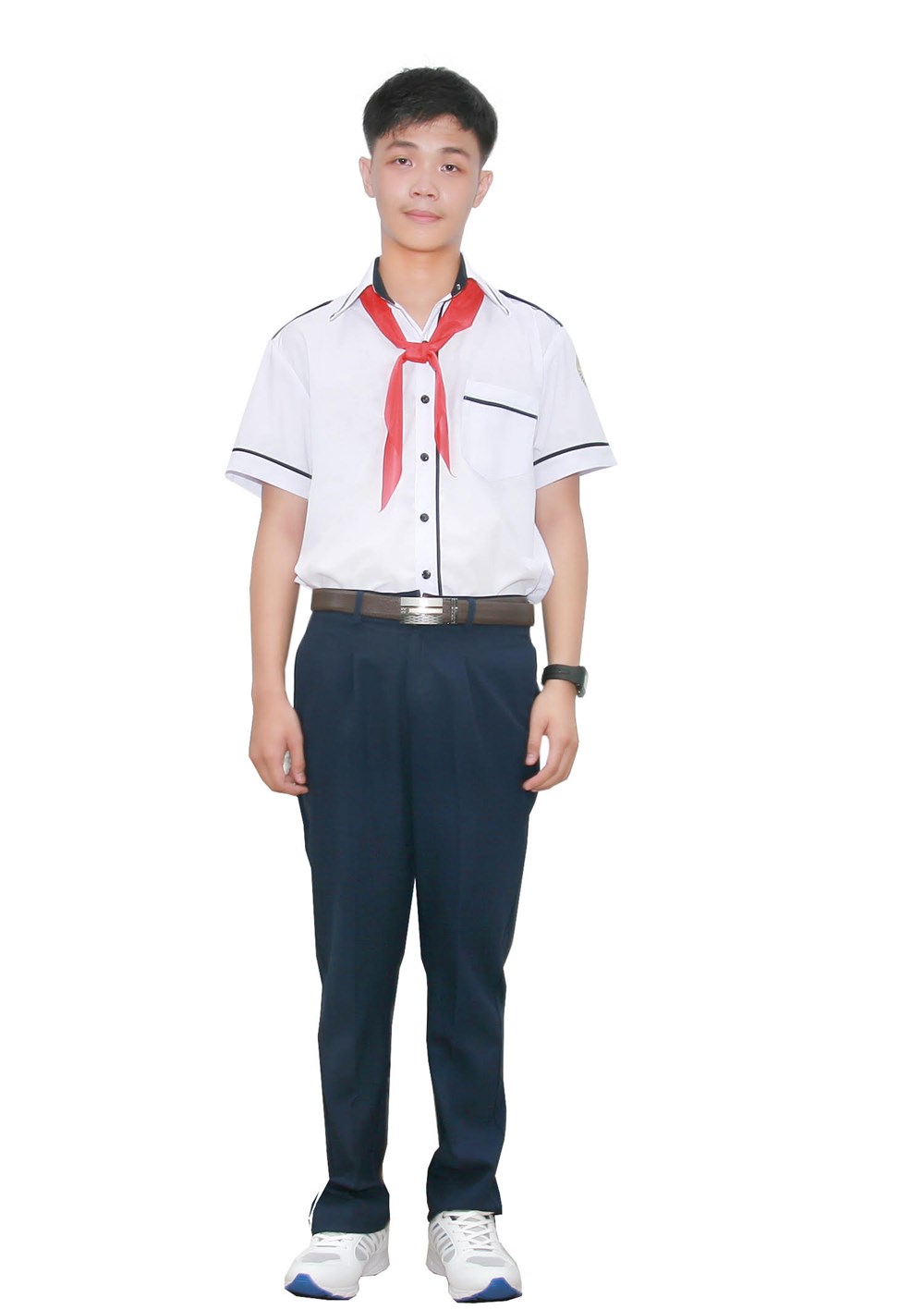 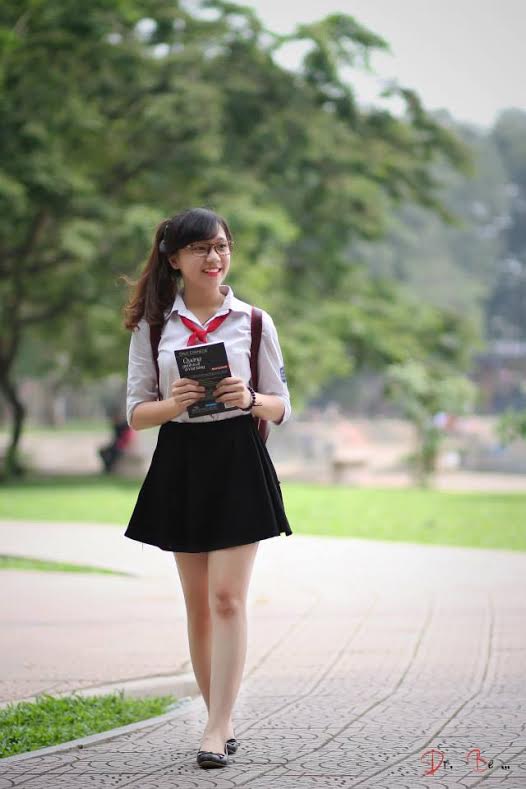 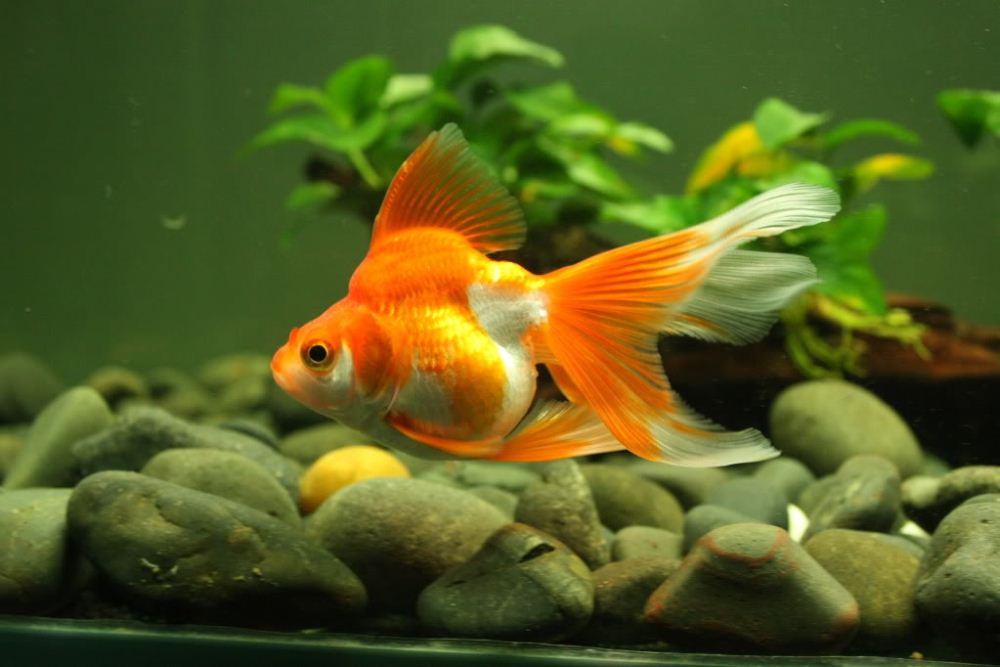 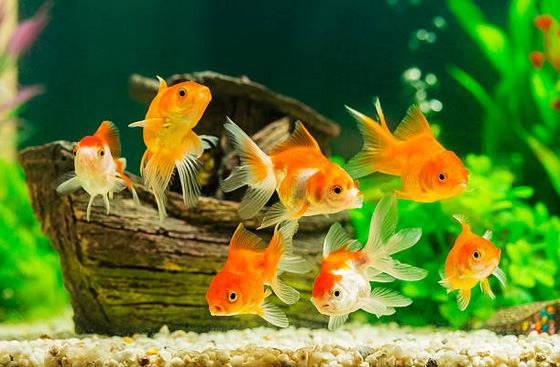 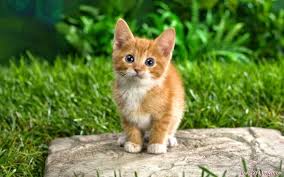 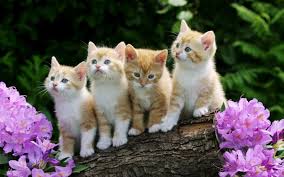 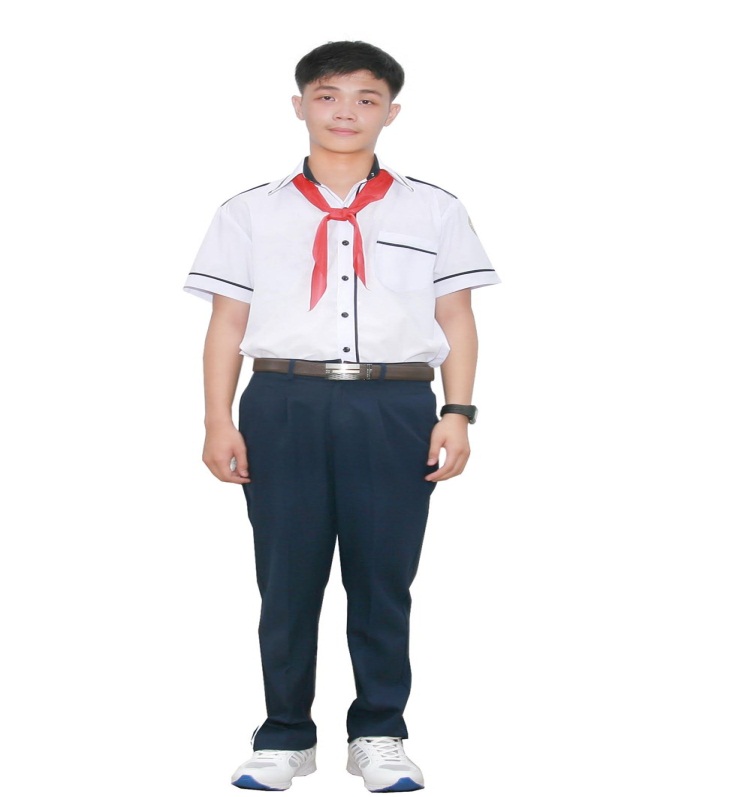 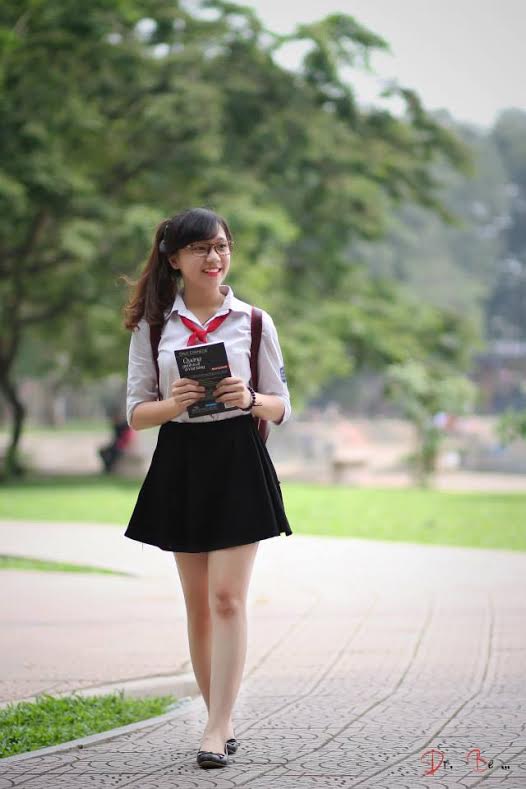 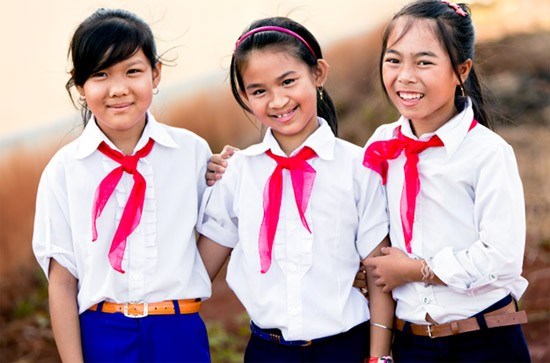 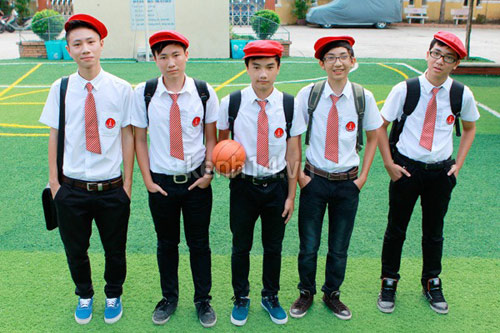 2. BÀI TẬP		Hãy chuyển các từ sau sang số nhiều
Un livre
Un chien
Un cahier
Une table
Une classe
Une maison
Des livres
		Des chiens
		Des cahiers
		Des tables
		Des classes
		Des maisons